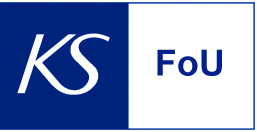 Hva kjennetegner klart språk i digitale selvbetjeningsløsninger?
«En selvstendig og nyskapende kommunesektor»
«En selvstendig og nyskapende kommunesektor»
Prinsipper for klart språk i selvbetjeningsløsninger
Høsten 2018 fikk NTB Arkitekst og Netlife i oppdrag å utvikle prinsipper for klart språk i de ulike sjangerelementene i en digital tjeneste. 
Her beskriver vi arbeidet med denne FoU-en: 
Hvorfor trengs slike prinsipper? 
Hva er resultatet av arbeidet?
Hvordan har vi jobbet med å definere og beskrive prinsippene?
Hvem har vært involvert i prosessen?
Hvorfor trengs prinsipper for klart språk i digitale tjenester?
Klart språk er avgjørende når innbyggerne skal bli selvbetjente og få en god brukeropplevelse. 

Det finnes i dag mange ressurser som beskriver hva som er klart og godt språk i tekster fra det offentlige, men ingen av disse tar for seg selvbetjeningsløsninger spesielt.

Det betyr at hver enkelt innholdsrådgiver, kommunikatør eller designer selv må vurdere hva som fungerer godt. Det fører til ulike løsninger med ulik kvalitet og liten forutsigbarhet for innbyggerne.
Hensikten med prinsippene
Prinsipper for klart og brukerorientert språk skal bidra til at

selvbetjeningsløsninger får godt, klart og forutsigbart innhold som gjør det enkelt å bruke tjenesten og øker sjansen for at innbyggerne faktisk blir selvbetjente

kommuner, statlige virksomheter og leverandører kan jobbe mer effektivt

det blir enklere for kommuner og statlige virksomheter å kvalitetssikre leveranser
Hva er resultatet av arbeidet?
Resultatet av arbeidet er prinsipper knyttet til de ulike elementene i en selvbetjeningsløsning.

Prinsippene er illustrert med eksempler og har tips til gode ressurser og videre lesning.

Vi har utviklet strukturert innhold for å gjøre det enkelt å ta innholdet i bruk: https://ks-godt-spraak-prototype.herokuapp.com/ 

Det er innholdet som er utviklet i FoU-prosjektet, designet kommer senere i prosessen.
Disse elementene finnes det nå prinsipper for
Tekst på interaksjonselementer
avkrysningsbokser og radioknapper 
feilmeldinger
hjelpetekster
knapper
ledetekster (labels, spørsmålstekst)
lenketekster
nedtrekksmenyer
åpne- og lukke-elementer
Vanlige sider i en selvbetjeningsløsning
startsider
oppsummeringssider
slutt- og kvitteringssider

Språk og tekst
klare ord og setninger
titler og mellomitler
ingresser
punktlister
Hvordan har vi jobbet for å definere og beskrive prinsippene?
I prosessen har vi
gransket dokumenter og kilder 
analysert digitale tjenester 
samlet gode eksempler
utviklet konsept og innhold 
involvert målgruppen
Vi har samlet, analysert, beskrevet, utviklet og testet
Vi har analysert og beskrevet fra et språklig perspektiv det som i dag er god praksis: 
Hvilke etablerte konvensjoner bør vi følge for å gjøre tjenestene enkle, forutsigbare og effektive for brukeren? 
Hva kjennetegner språk og innhold i gode selvbetjeningsløsninger?

Prinsippene tar i tillegg opp i seg føringer for innhold i selvbetjeningsløsninger som allerede finnes, blant annet krav til universell utforming, Elmer 3 og KS´ veileder for klarspråk.

Målgruppen har vært involvert i alle faser av prosessen.
Dette er noen av spørsmålene prinsippene gir svar på
Når bør ledeteksten være et spørsmål, og når egner det seg bedre med en kortere formulering?
Hvilken form av verbet bør stå på en knappetekst?
Skal det være stor eller liten forbokstav på alternativene i avkrysningslister?
Hvilke formuleringer bør vi unngå for å gjøre en selvbetjeningsløsning tilgjengelig for flest mulig?
Hvilke opplysninger bør en kvitteringsside inneholde?
Hvem har vært involvert i prosessen?
Kommuner
Oslo kommune (UKE + PBE)
Ås kommune
Oppegård kommune
Bergen kommune
Fredrikstad kommune
Indre Fosen kommune
Statlige virksomheter
Direktoratet for byggkvalitet (DiBK)
NAV
Lånekassen
Politidirektoratet
Utlendingsnemnda (UNE)
Utlendingsdirektoratet (UDI)
Hvem har vært involvert i prosessen? (2)
Prosjektgruppen
KS
Difi
Språkrådet


Nordiske språkmiljøer
Dansk Sprognævn
Svenske UX-skribenter
Referansegruppe
Rådmannsutvalget i Hordaland
Klarspråk + digitalisering = sant
Mye av den generelle klarspråkskompetansen er direkte overførbar til digitale løsninger, men det er avgjørende at også språket på interaksjonselementer er klart. Det innebærer blant annet å følge etablerte konvensjoner.

Én trend går i retning av minst mulig tekst, men avanserte digitale løsninger trenger mye tekst for å gjøre brukerne selvbetjente – god veiledningstekst kan gjøre det enklere å gjøre rett på første forsøk.

Når selvbetjening erstatter menneskemøter, blir språket i stor grad bærer av det «menneskelige»:  imøtekommenheten, dialogen, anerkjennelsen, respekten.